Tuesday, 02 August 2022
University Orientation
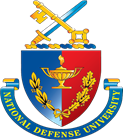 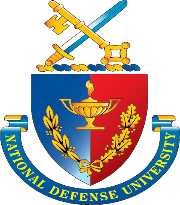 Tuesday, 02 August 2022
University Orientation
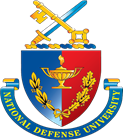 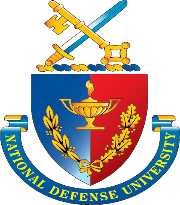